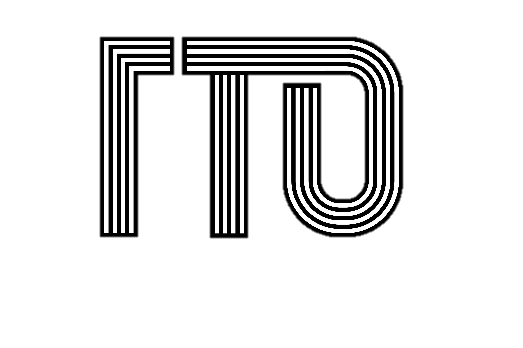 Всероссийский
физкультурно-спортивный комплекс
"Готов к труду и обороне"
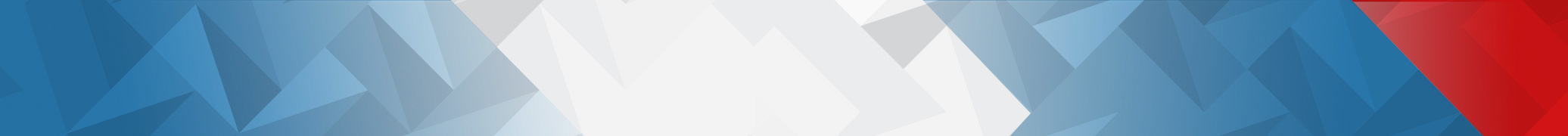 #ПОДТЯНИСЬКДВИЖЕНИЮ
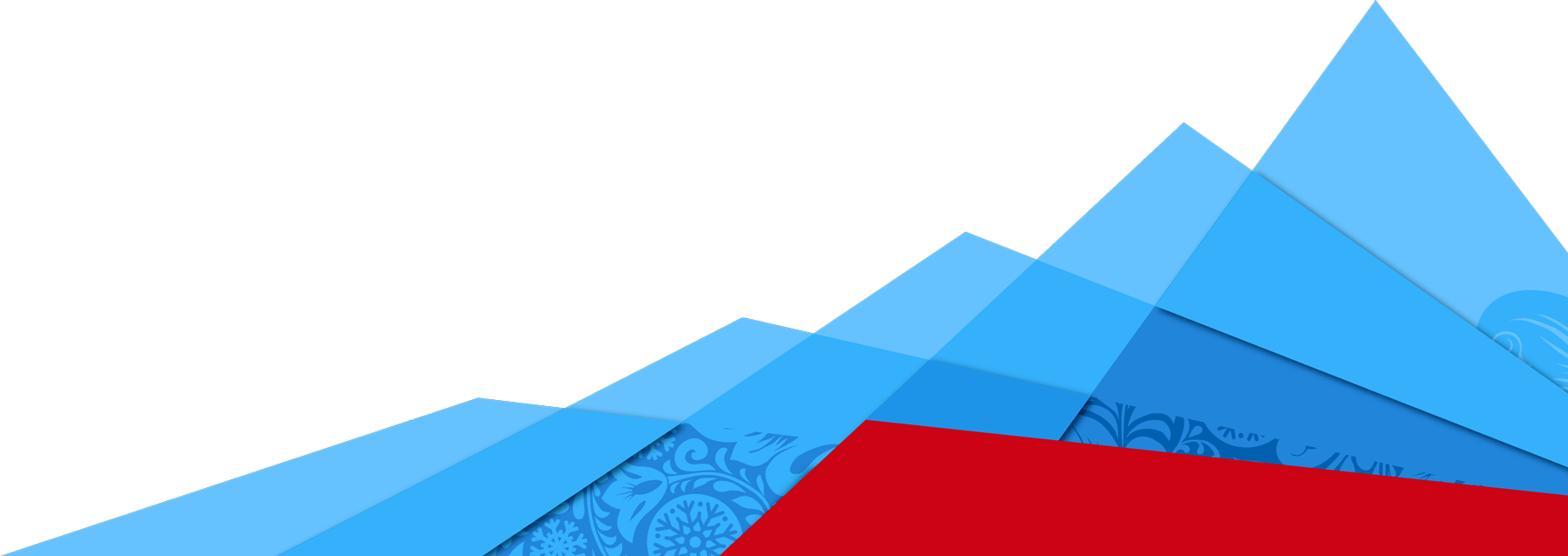 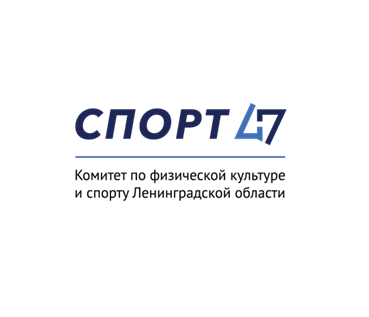 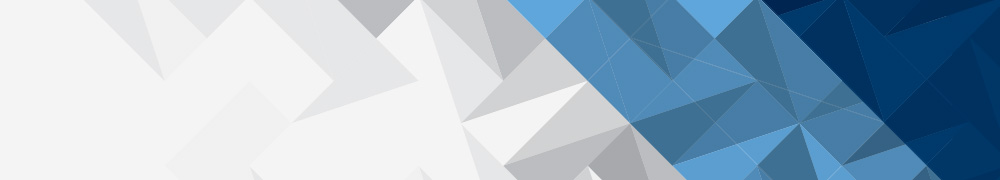 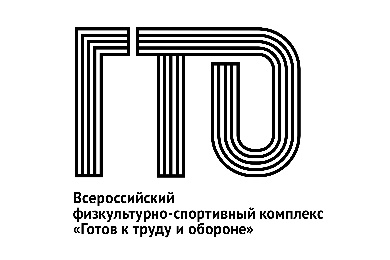 Комплекс ГТО. Что это?
Всероссийский физкультурно-спортивный комплекс «Готов к труду и обороне» (ГТО) — это комплекс испытаний, направленный на проверку физической подготовленности человека. 
Комплекс введен Указом Президента РФ 24 марта 2014 года.
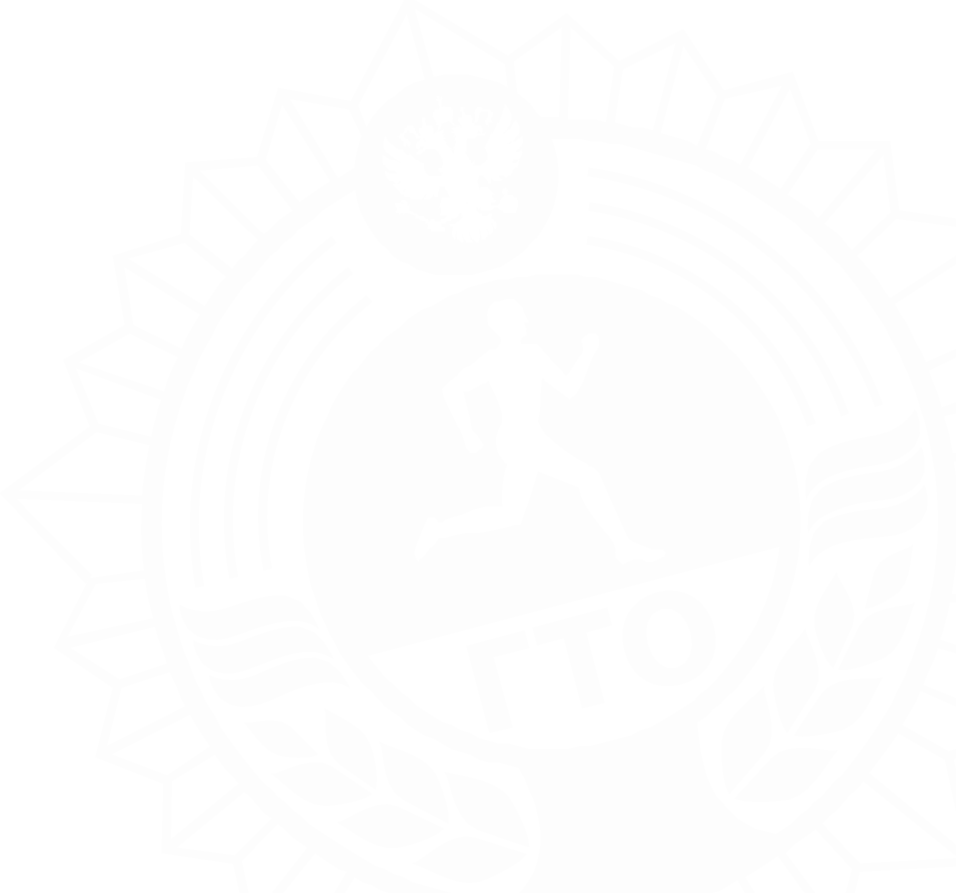 [Speaker Notes: Всероссийский физкультурно-спортивный комплекс «Готов к труду и обороне» (ГТО) — это комплекс испытаний, направленный на проверку физической подготовленности человека. 
Комплекс введен Указом Президента РФ 24 марта 2014 года.]
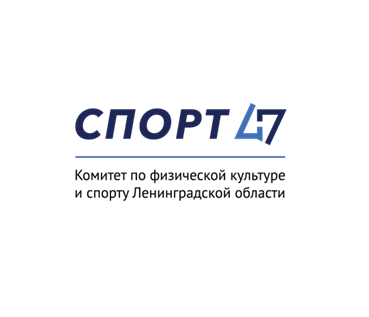 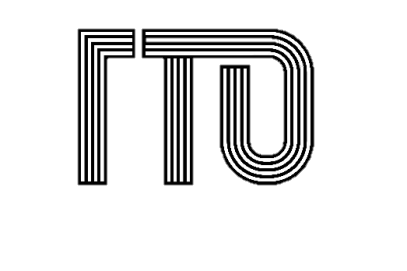 Комплекс ГТО включает ряд тестов, направленных на определение
7 физических качеств
Испытания
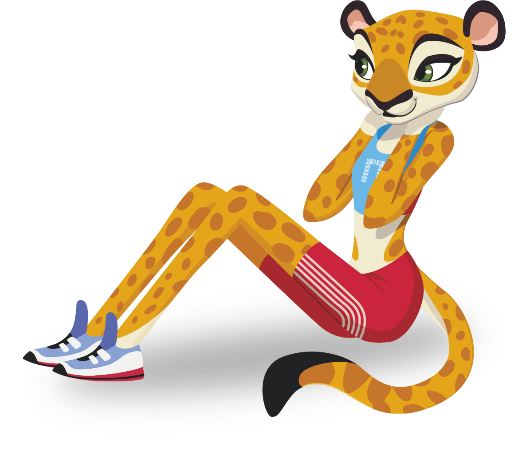 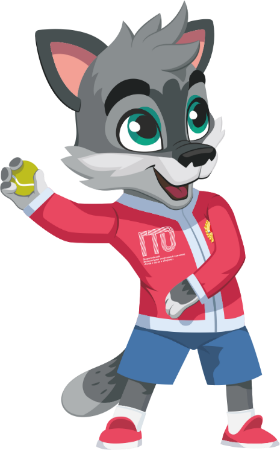 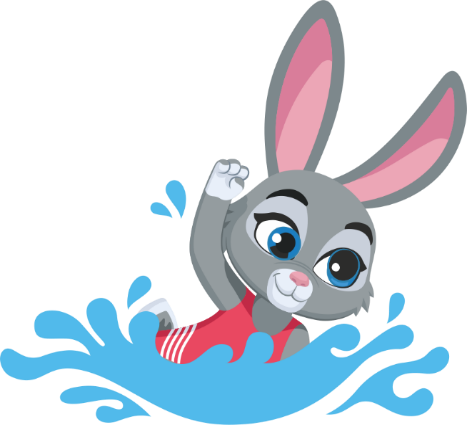 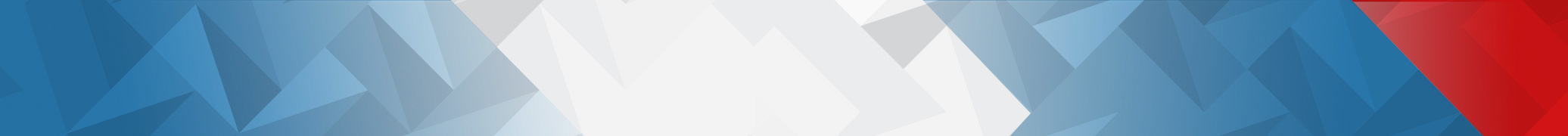 Скоростно-силовые возможности
Координационные возможности
Прикладные навыки
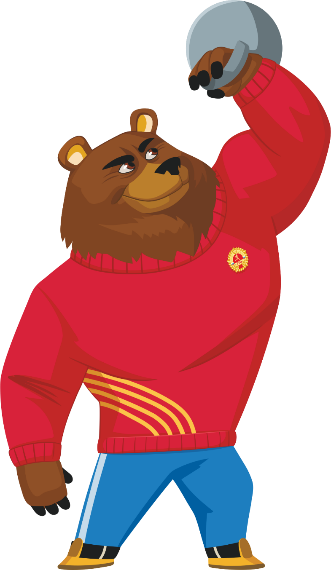 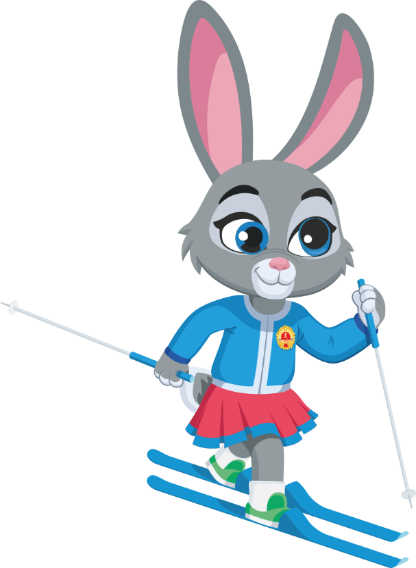 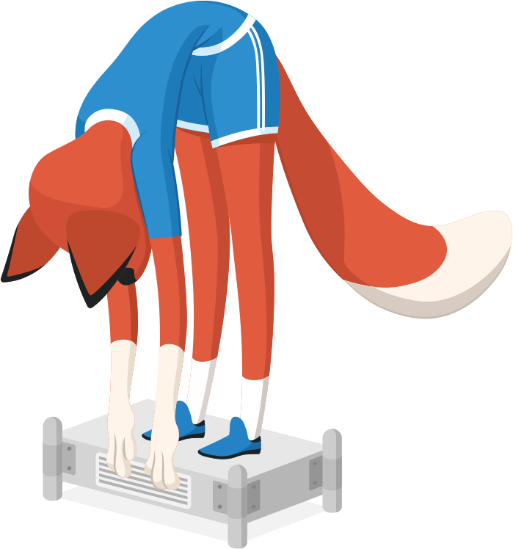 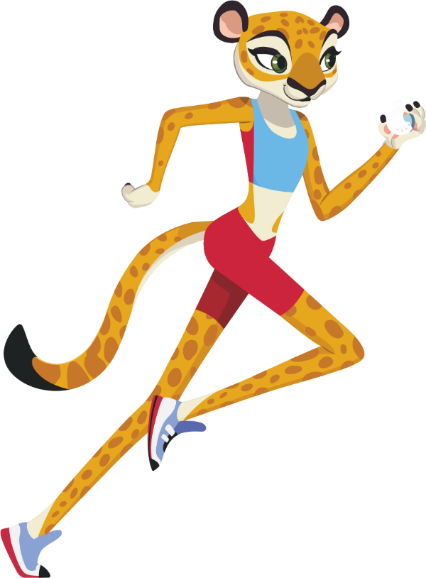 Скоростные возможности
Сила
Выносливость
Гибкость
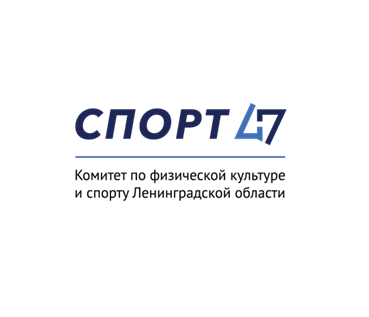 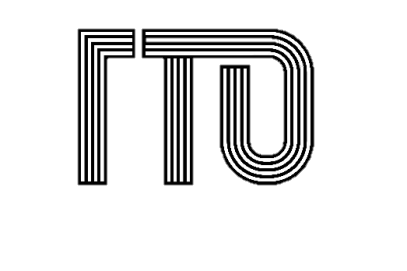 Участники ВФСК ГТО
18 возрастных ступеней
Дошкольники
(1 ступень-6 лет)
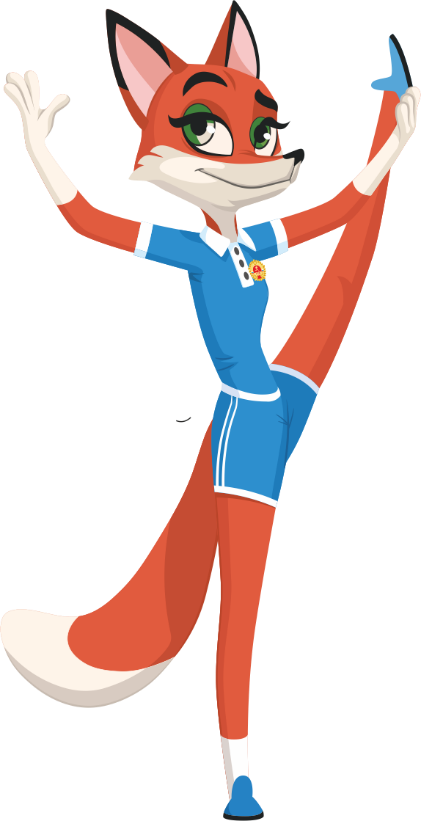 Школьники
(1-6 ступени – от 6 до 17 лет)
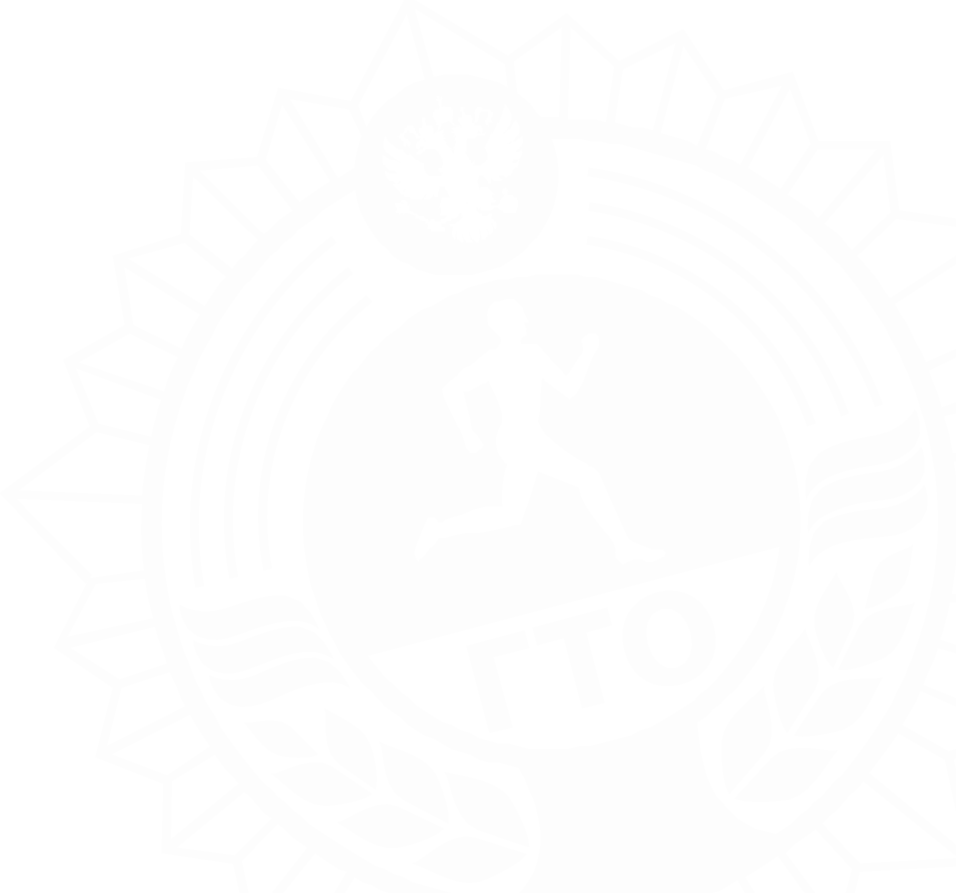 Студенты
(7-8 ступени – от 18 до 24 лет)
Взрослое население 
(9-15 ступени – от 25 до 59 лет)
Пенсионеры
(16-18 ступени – от 60 лет и старше)
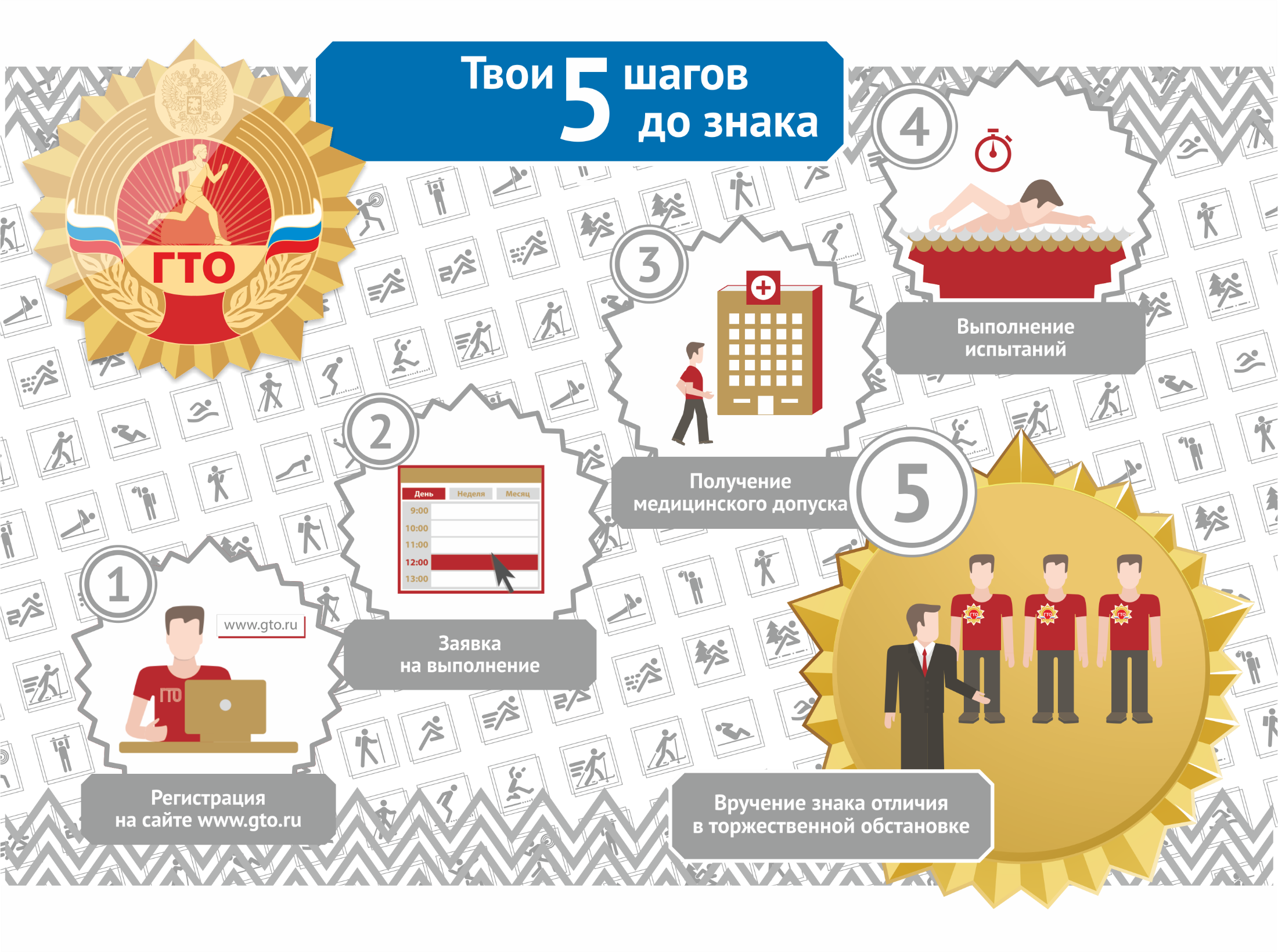 5 шагов до знака
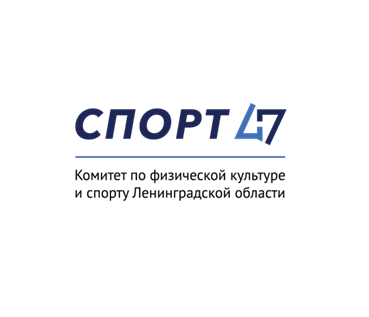 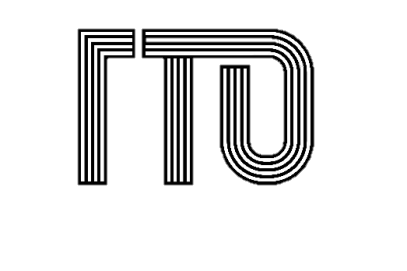 Испытания
ЧЕКБОКС*
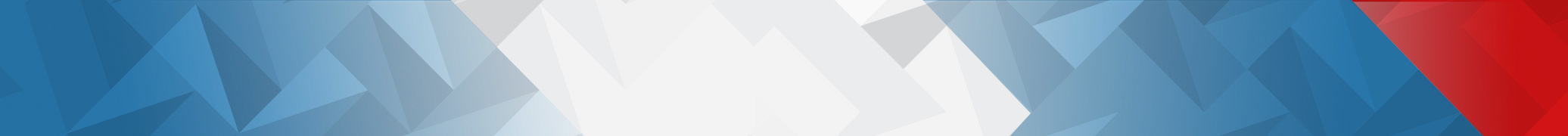 Инструкция по заполнению:
Заходите в личный кабинет на  сайте GTO.ru
Вкладка «Мои результаты»
В появившемся окошке нажать «Получить знак отличия»
Далее последует цифровое заявление на получение знака
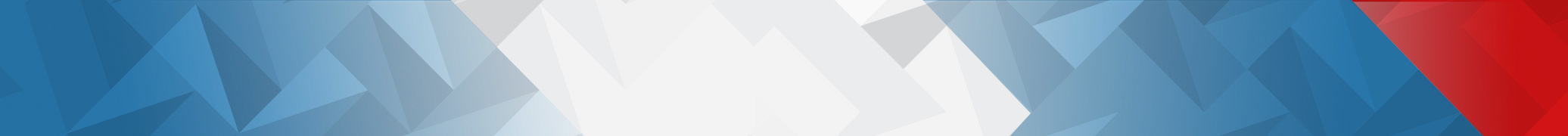 *Только для серебряных и бронзовых знаков, золотые знаки выгружаются автоматически
Мероприятия комплекса ГТО
Наши мероприятия
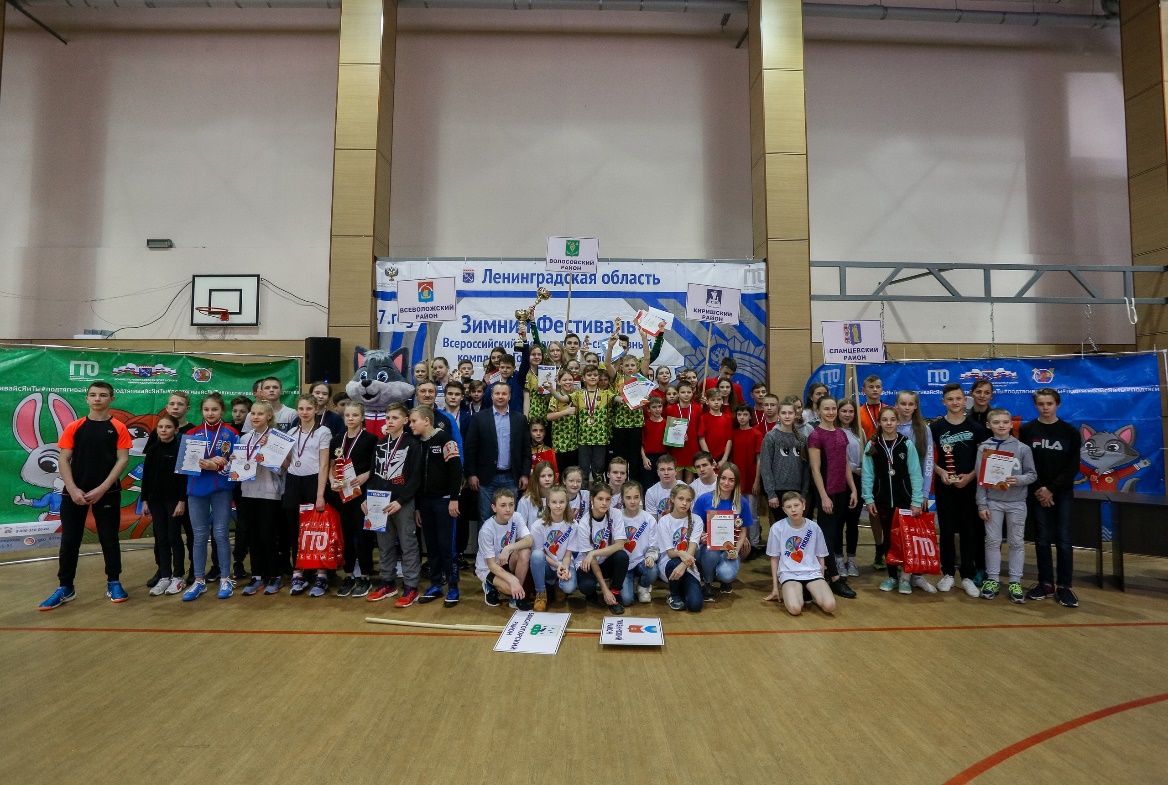 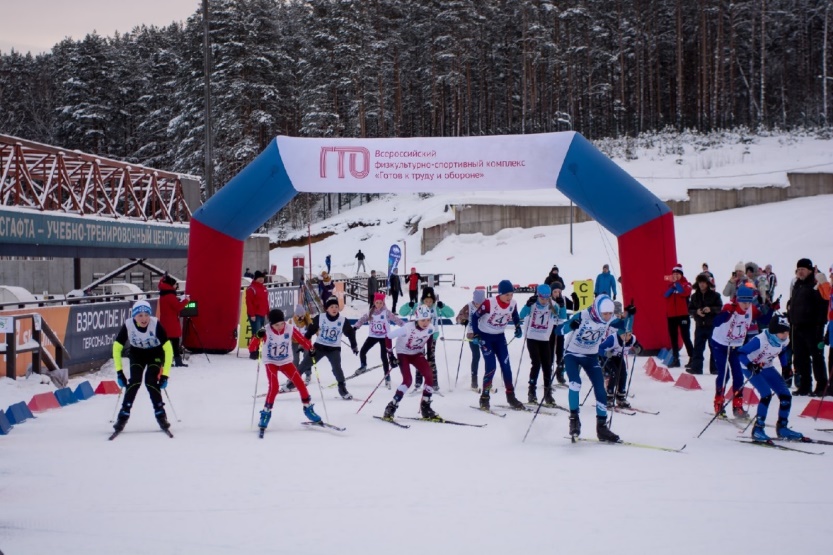 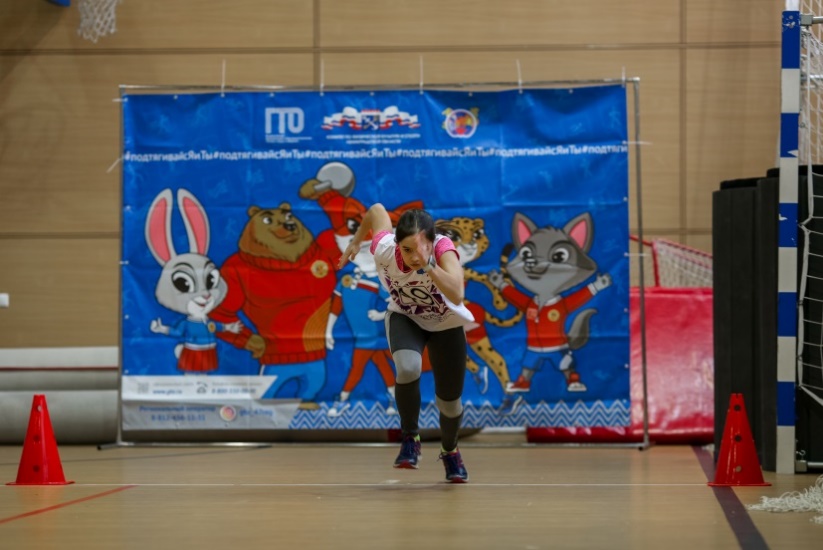 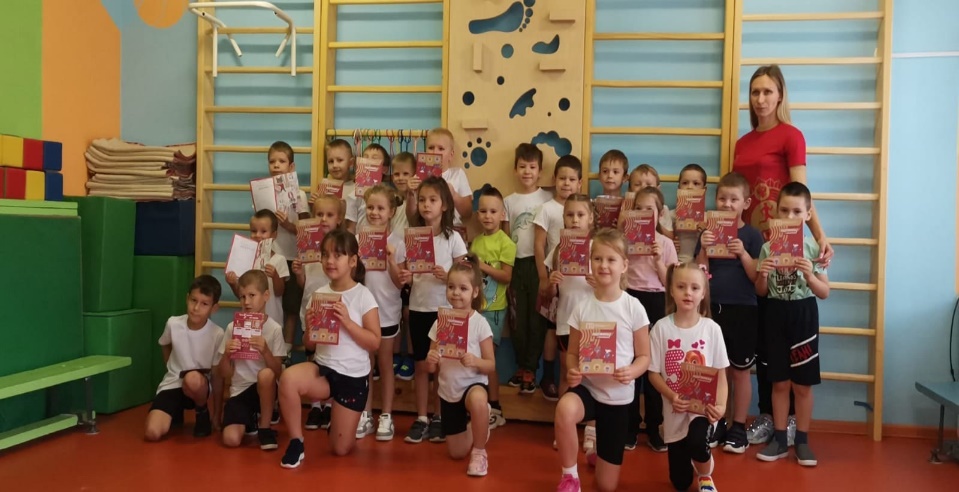 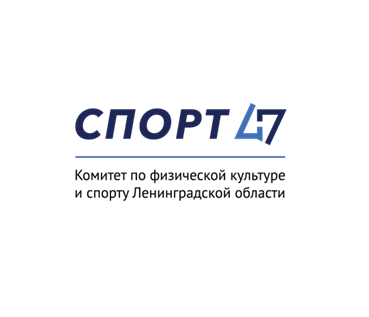 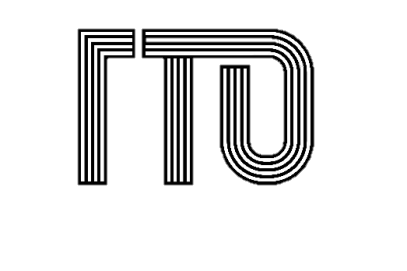 Контактные данные
Испытания
Региональный оператор в «Вконтакте»:
 https://vk.com/gto_47reg
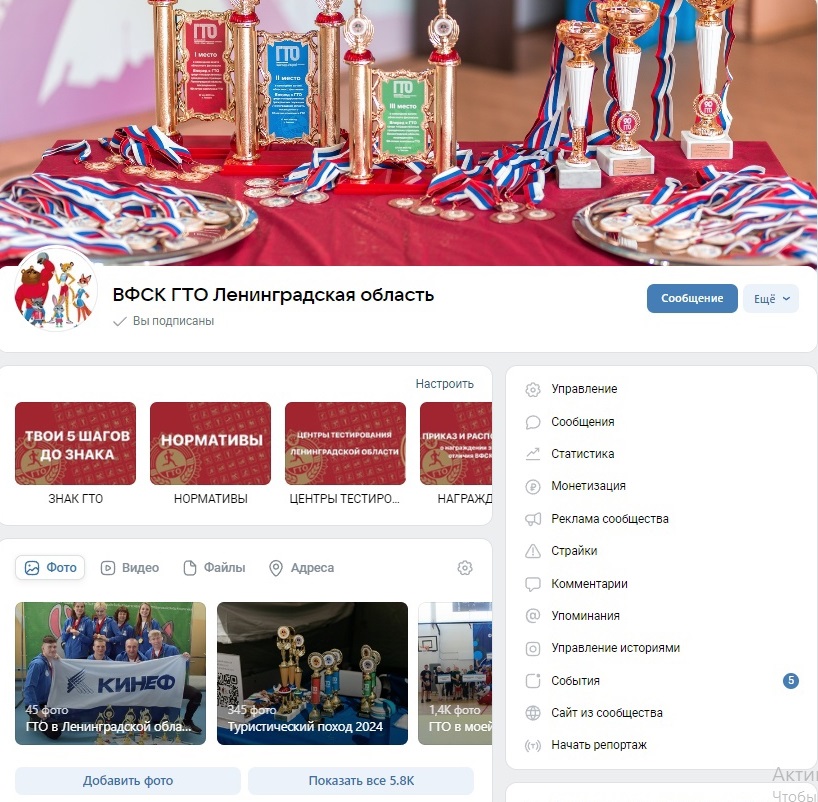 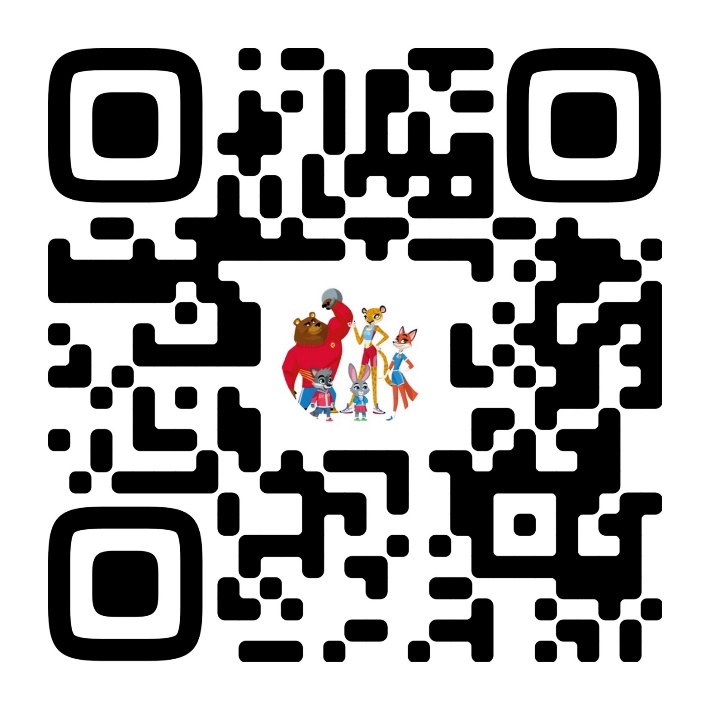 ГАУ ЛО ЦСП 
E-mail: gto_47reg@mail.ru
Телефон: 8-812-660-11-51
г. Спб , ул. Замшина д.6.